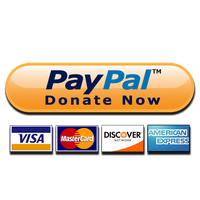 Donate @ acts433.com
Contained in the lyrics of Psalm 16 is: the secret of contentment (Psalm 16:2) and great gladness even in pressing times (Psalm 16:7-9); and what Jesus’ work accomplishes for us (Psalm 16:10-11).
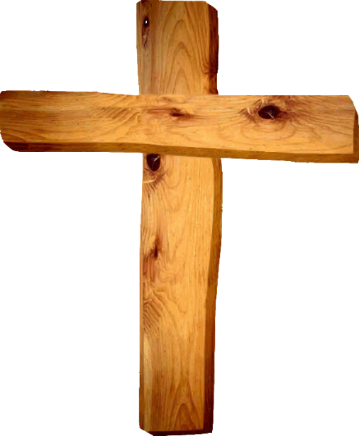 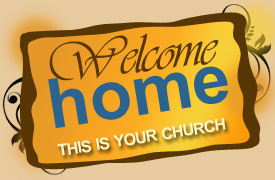 Trouble doesn’t change our status relationship with 
God, so we can still sing praises while facing the problem 
because “You are my Lord” (Psalm 145:1-2).
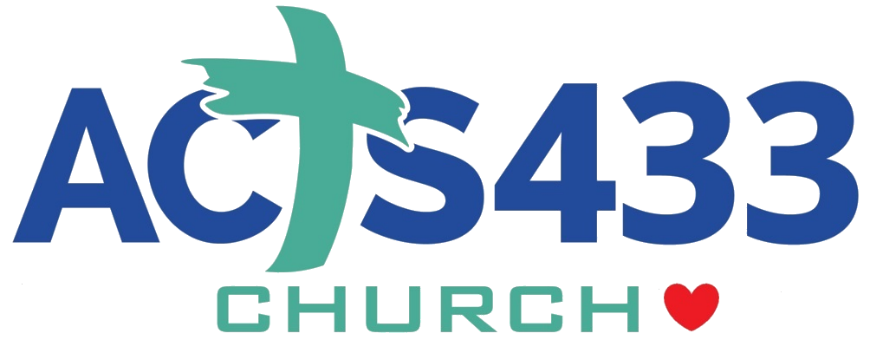 In the middle of a heartbreak, reflect on “days of old” and 
remember all that God has done for you and it will usher in 
hope, the confident expectation of good in your future           (Psalm 145:5).
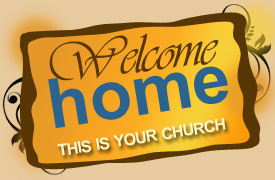 Reflect (siyach) is the equivalent of us singing God’s Word or speaking it over our lives and how He has greatly blessed us.
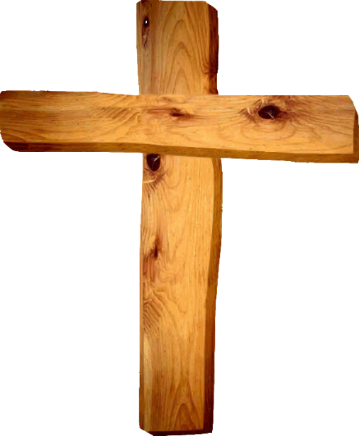 God can take the tears of yesterday (Absalom’s 
rebellion and death) and transform them into the miracles of tomorrow (Solomon becoming king and completing the vision).
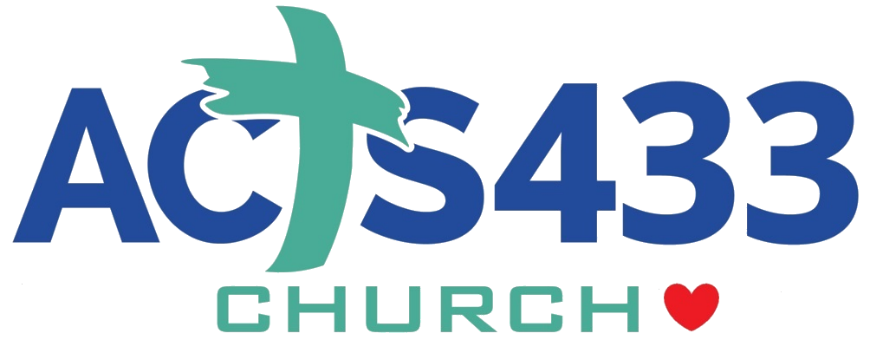